«путешествие в страну безопасности »воспитатели: Панькова Г.И.                            Ефремова В.А.
Демонстрационный материал
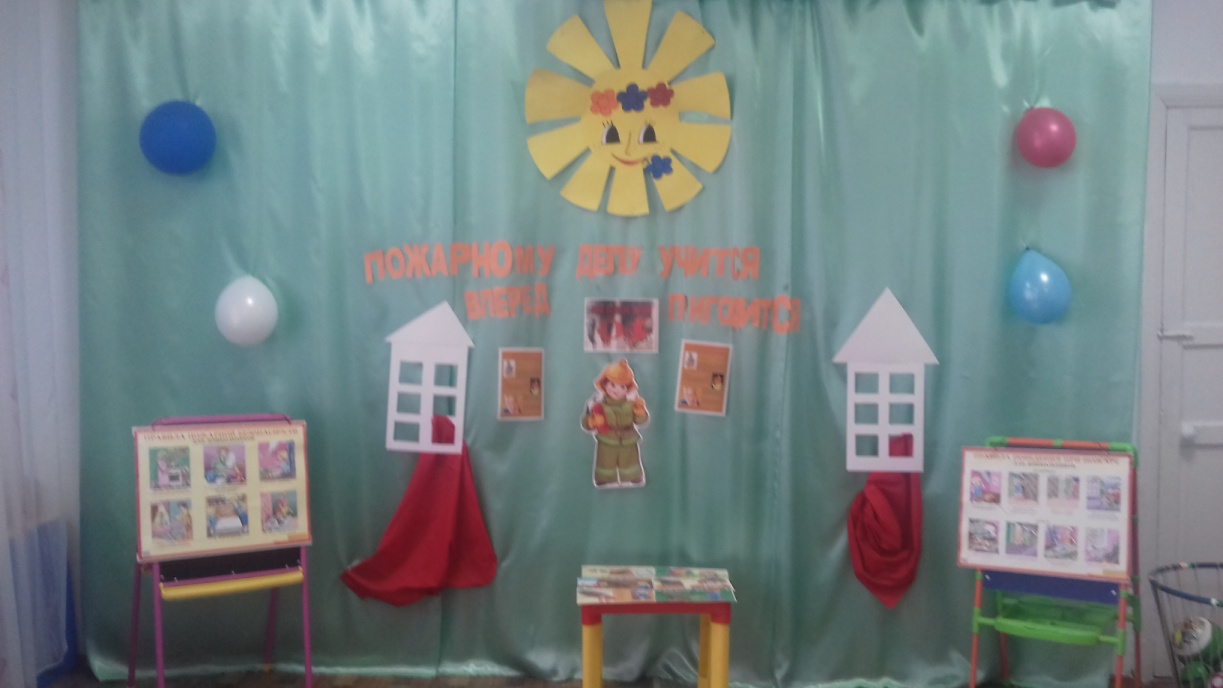 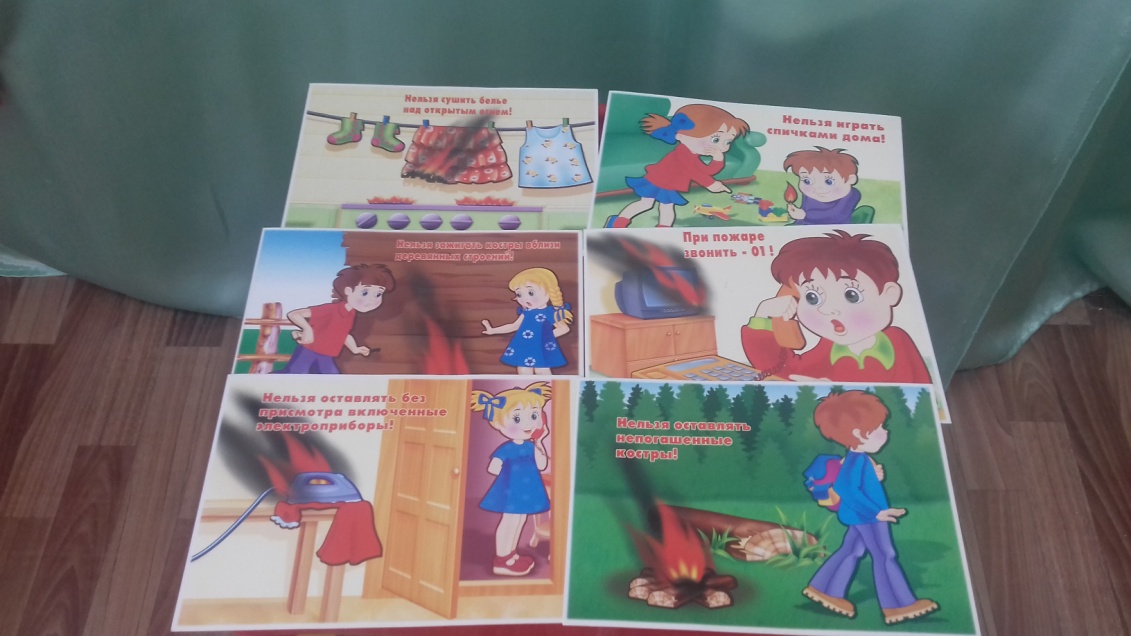 Карты - схемы
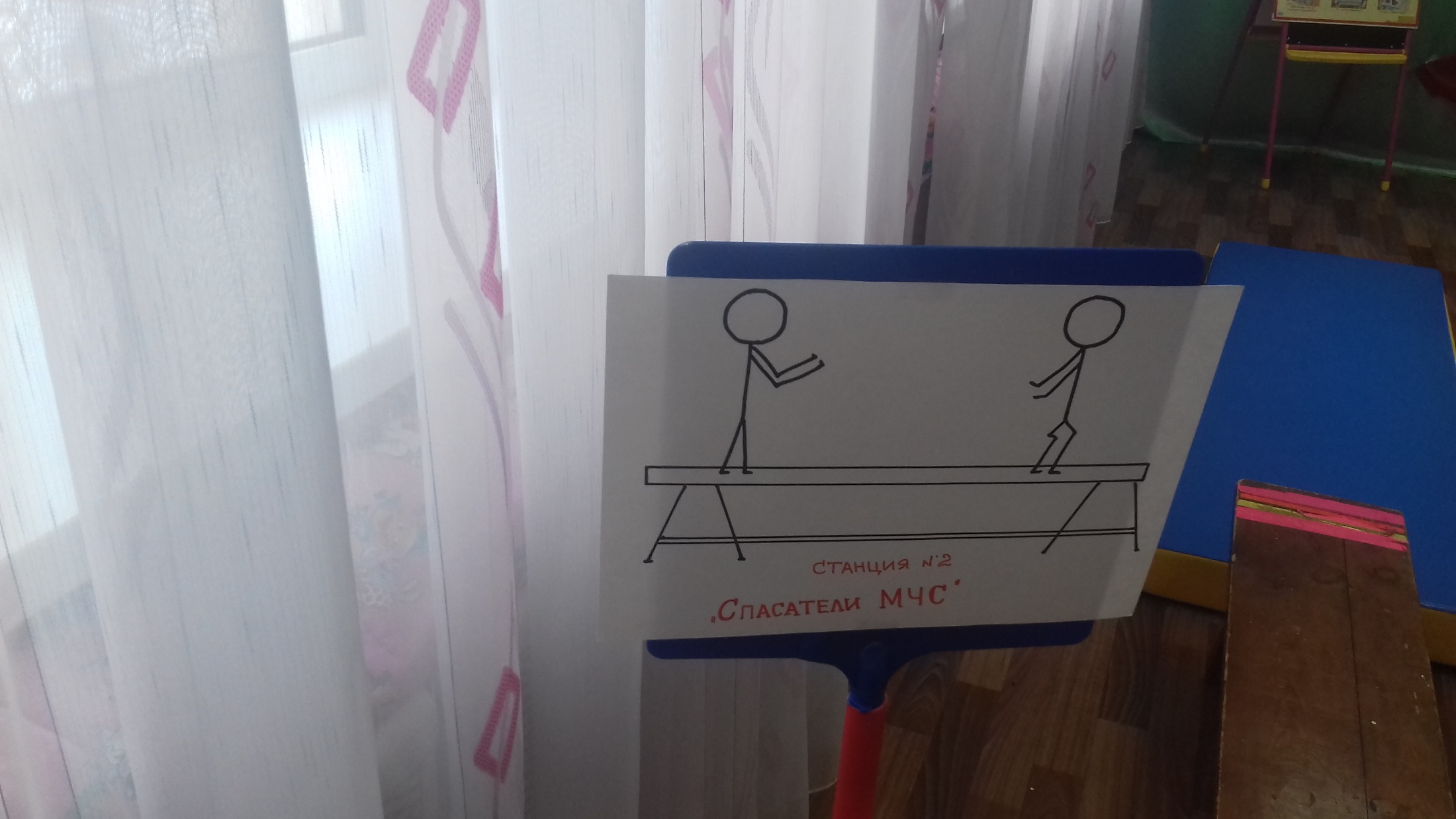 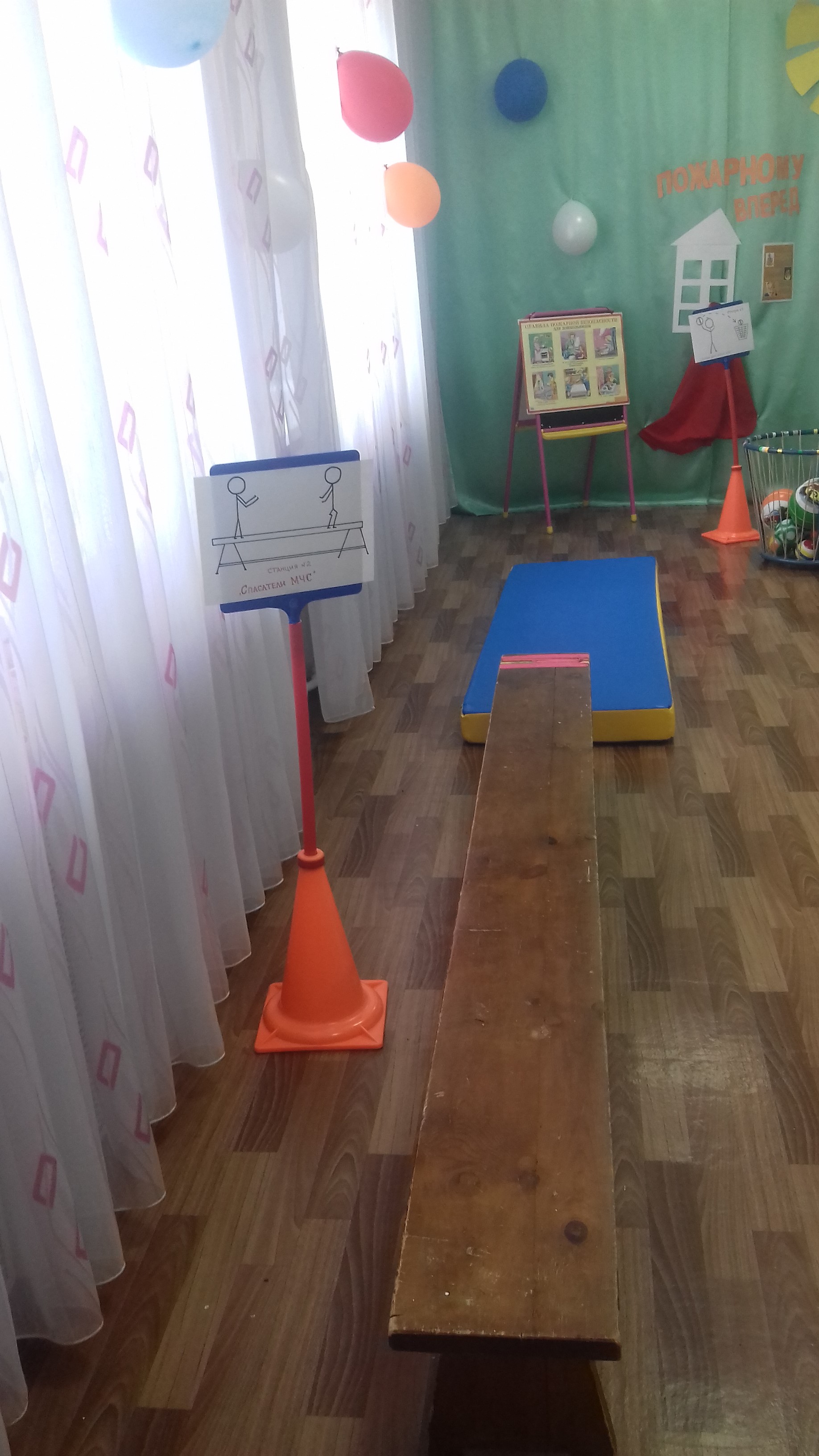 Оборудование
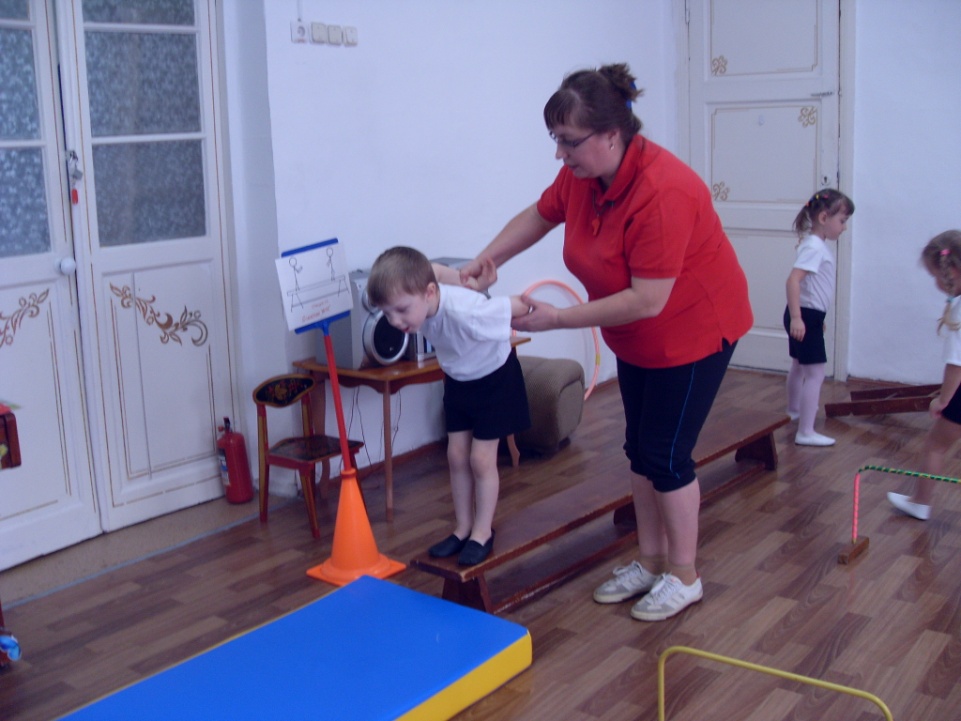 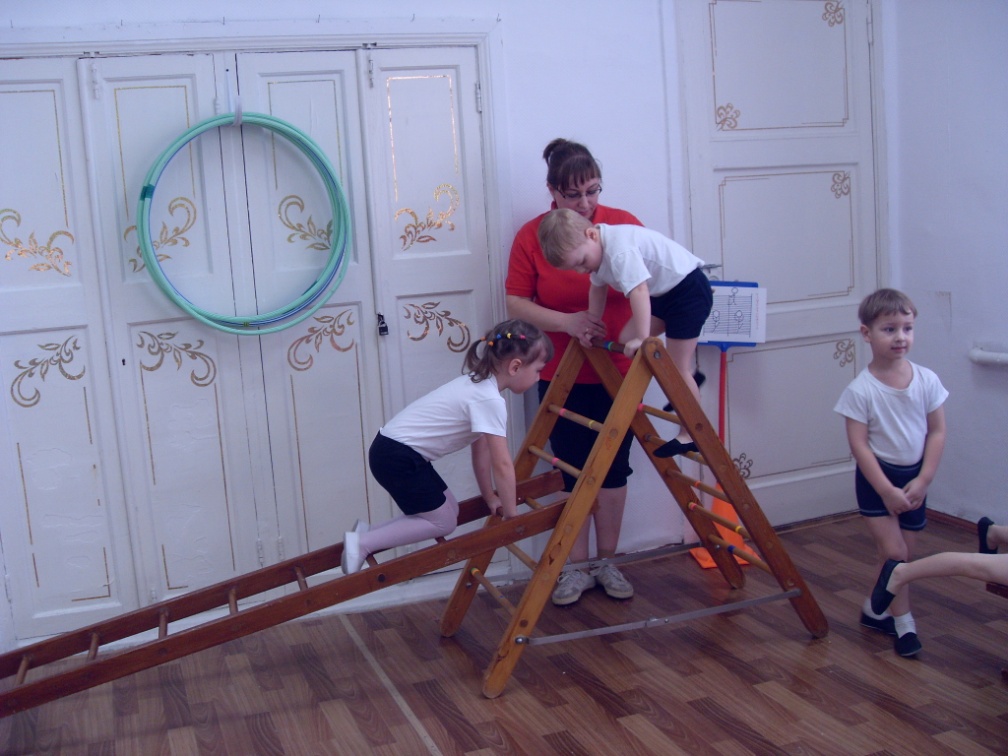 Предварительная работа
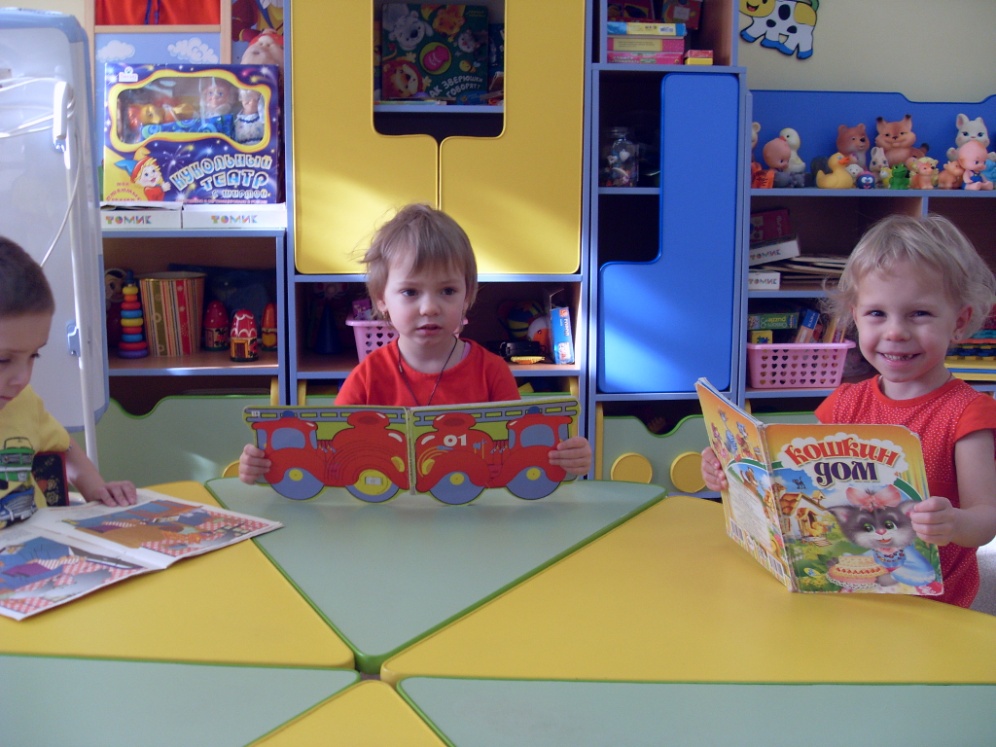 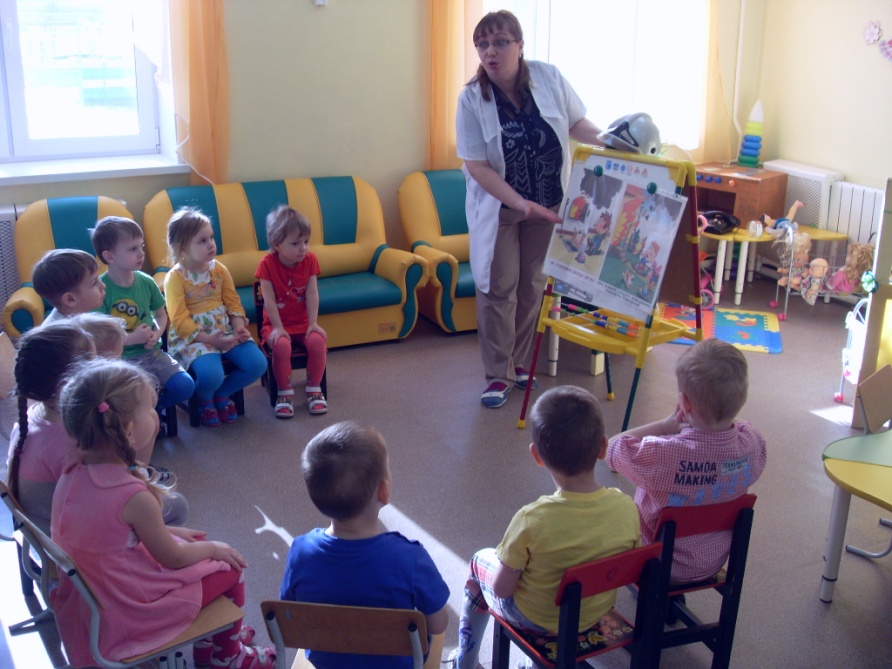 разминка
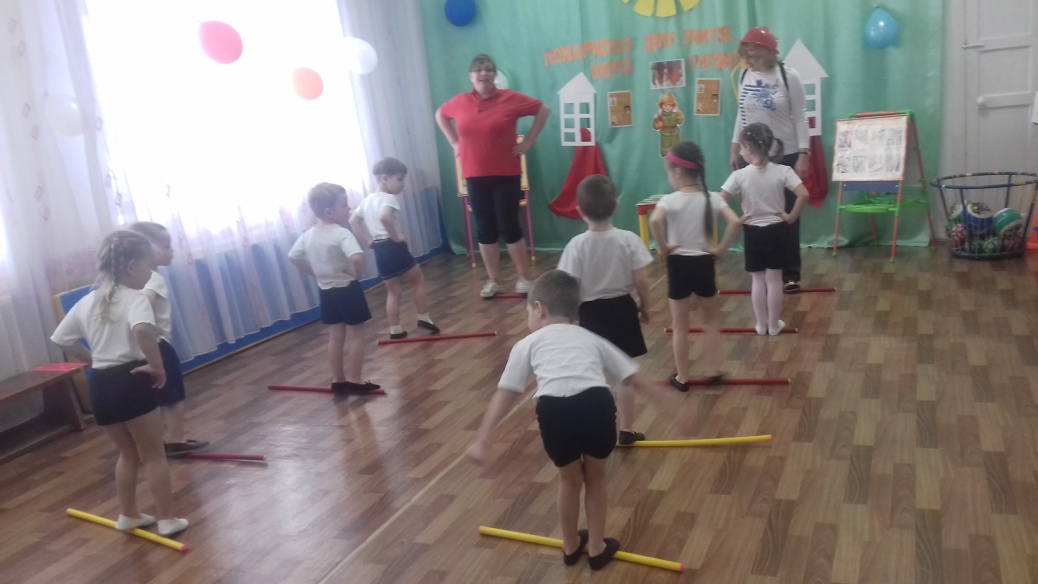 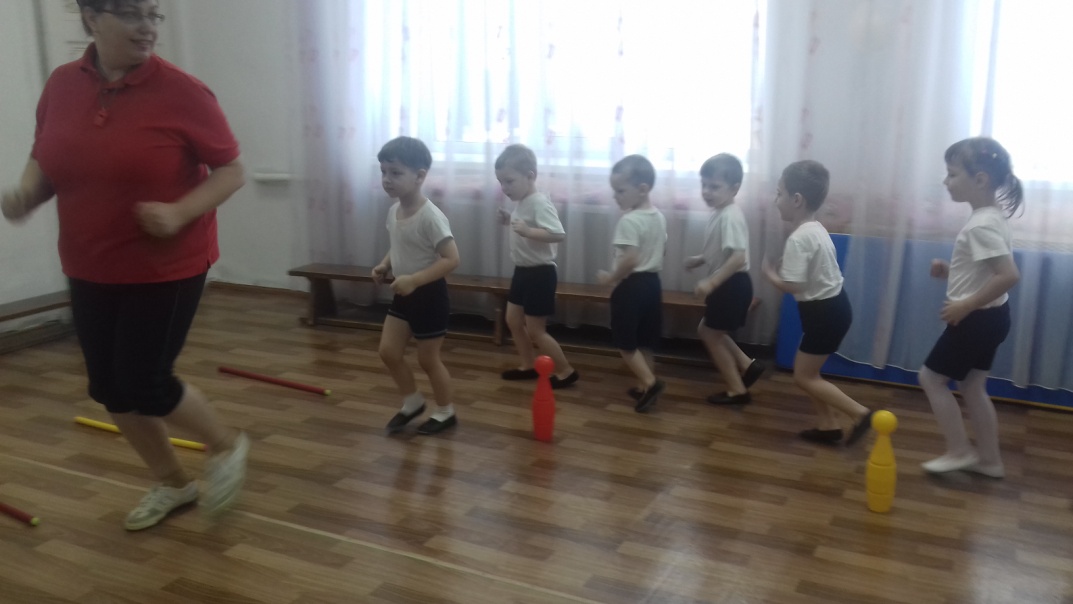 Круговая тренировка
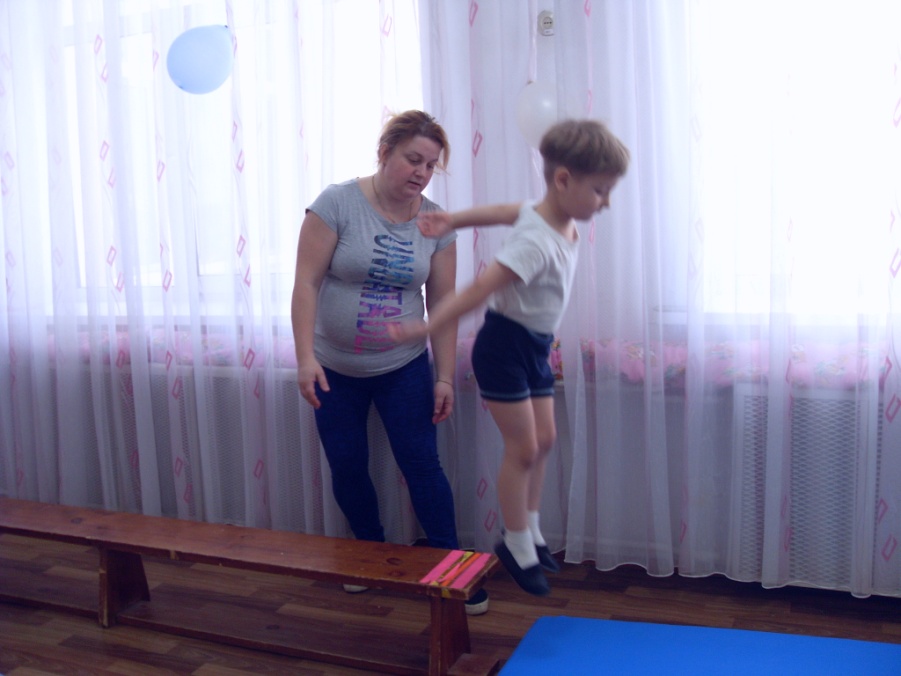 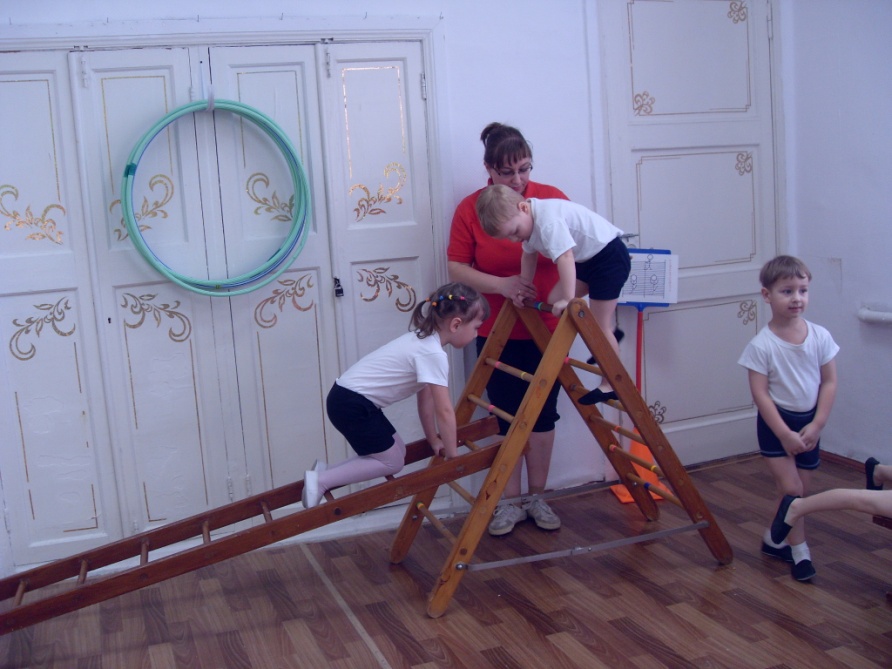 Игра «Огонек»
РелаксацияБусы безопасности
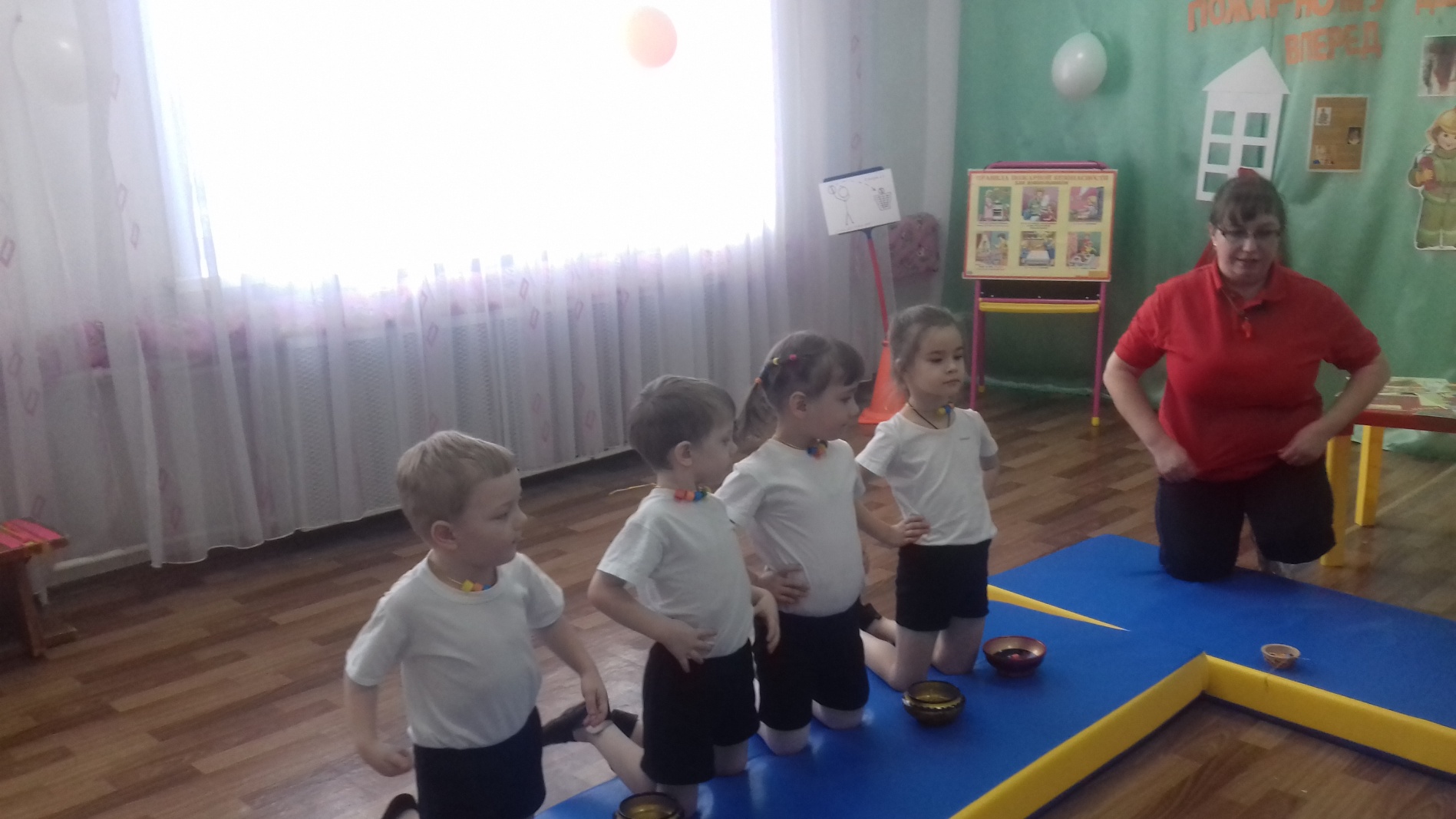 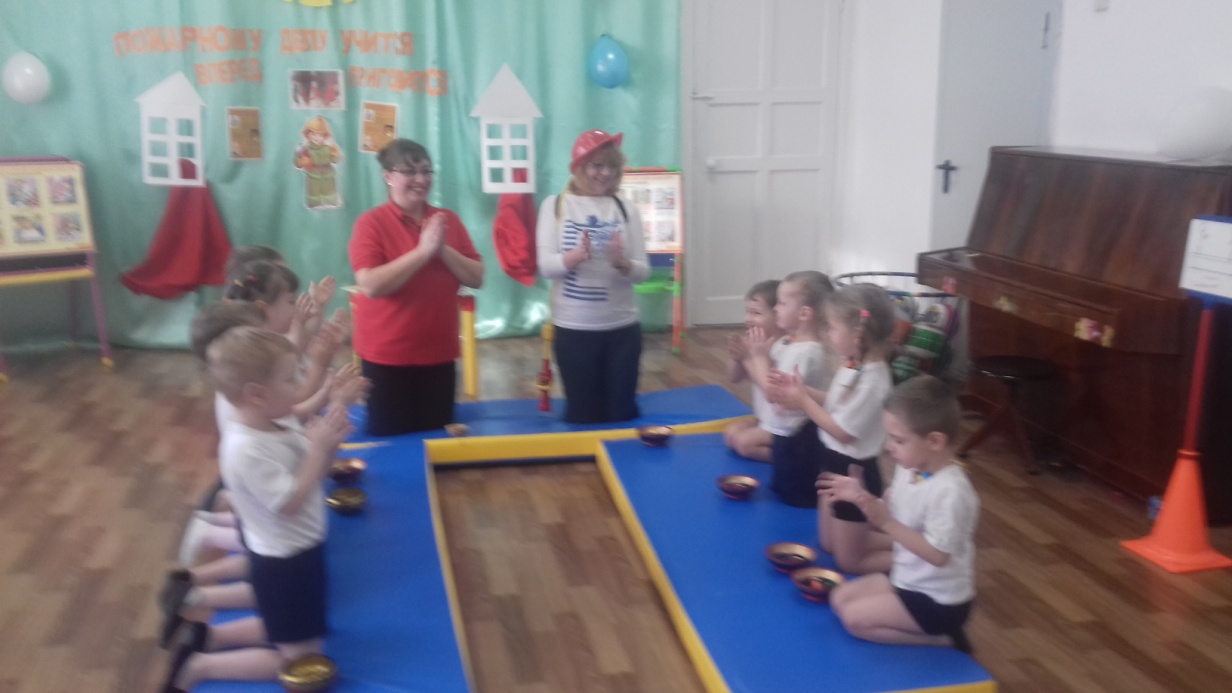